Probabilistic Robotics: Kalman Filters
Sebastian Thrun & Alex Teichman
Stanford Artificial Intelligence Lab
Slide credits: Wolfram Burgard, Dieter Fox, Cyrill Stachniss, Giorgio Grisetti, Maren Bennewitz, Christian Plagemann, Dirk Haehnel, Mike Montemerlo, Nick Roy, Kai Arras, Patrick Pfaff and others
Bayes Filters in Localization
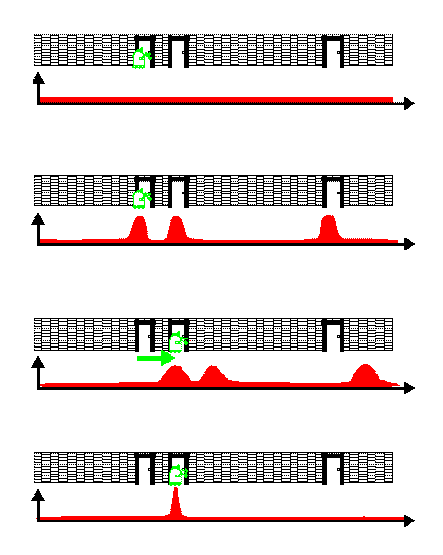 Bayes Filter Reminder
Prediction


Measurement Update
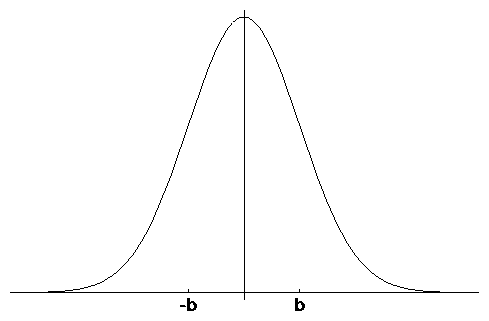 m
Univariate
-s
s
m
Multivariate
Gaussians
Properties of Gaussians
Multivariate Gaussians
We stay in the “Gaussian world” as long as we start with Gaussians and perform only linear transformations.
Discrete Kalman Filter
Estimates the state x of a discrete-time controlled process that is governed by the linear stochastic difference equation
with a measurement
Components of a Kalman Filter
Matrix (nxn) that describes how the state evolves from t to t-1 without controls or noise.
Matrix (nxl) that describes how the control ut changes the state from t to t-1.
Matrix (kxn) that describes how to map the state xt to an observation zt.
Random variables representing the process and measurement noise that are assumed to be independent and normally distributed with covariance Rt and Qt respectively.
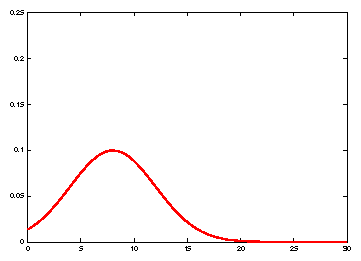 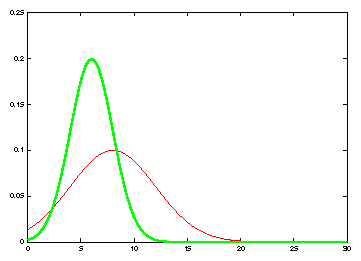 Kalman Filter Updates in 1D
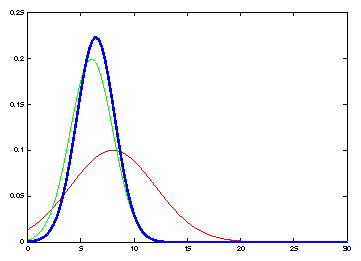 Kalman Filter Updates in 1D
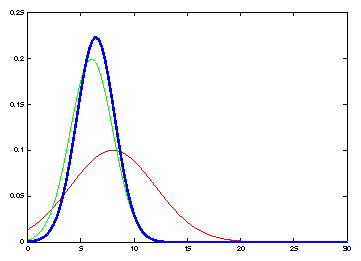 Kalman Filter Updates in 1D
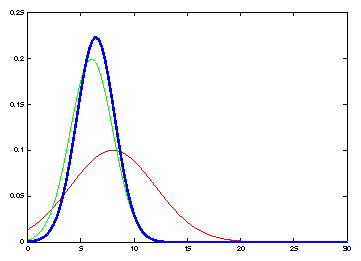 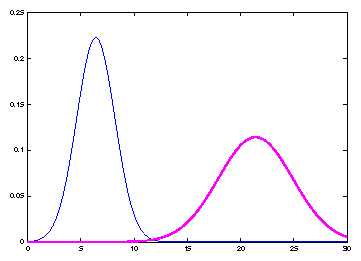 Kalman Filter Updates
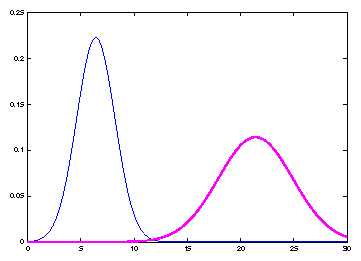 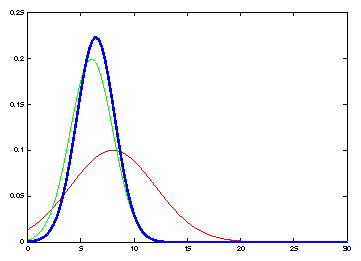 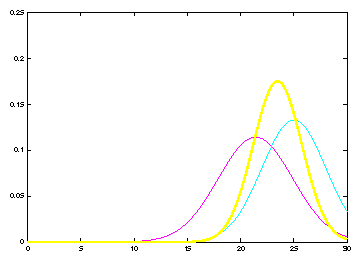 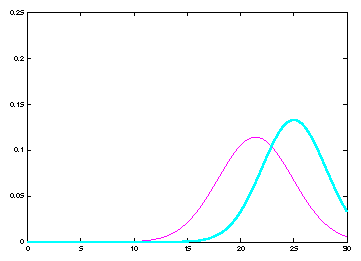 Linear Gaussian Systems: Initialization
Initial belief is normally distributed:
Linear Gaussian Systems: Dynamics
Dynamics are linear function of state and control plus additive noise:
Linear Gaussian Systems: Dynamics
[Speaker Notes: This equation can be derived by just looking at the linear function of a Gaussian (ax+bu) and a convolution of two Gaussians]
Linear Gaussian Systems: Observations
Observations are linear function of state plus additive noise:
Linear Gaussian Systems: Observations
[Speaker Notes: Just the multiplication of two Gaussians (ignore c matrix to make it easier
To derive mean, multiply K = sigma / sigma * q into the equation, expand the left mean by sigma + q / sigma + q
To derive variance, same approach: expand left sigma with sigma + q / sigma + q]
Kalman Filter Algorithm
Algorithm Kalman_filter( mt-1, St-1, ut, zt):

 Prediction:
      
  
 Correction:
      
 
 
 Return mt, St
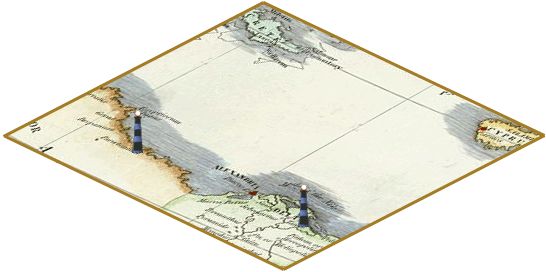 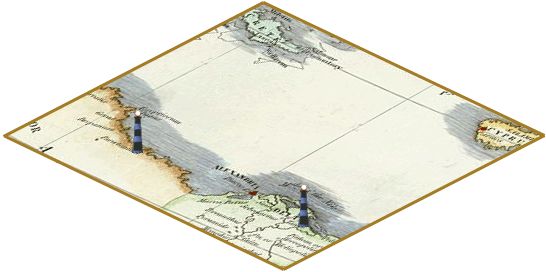 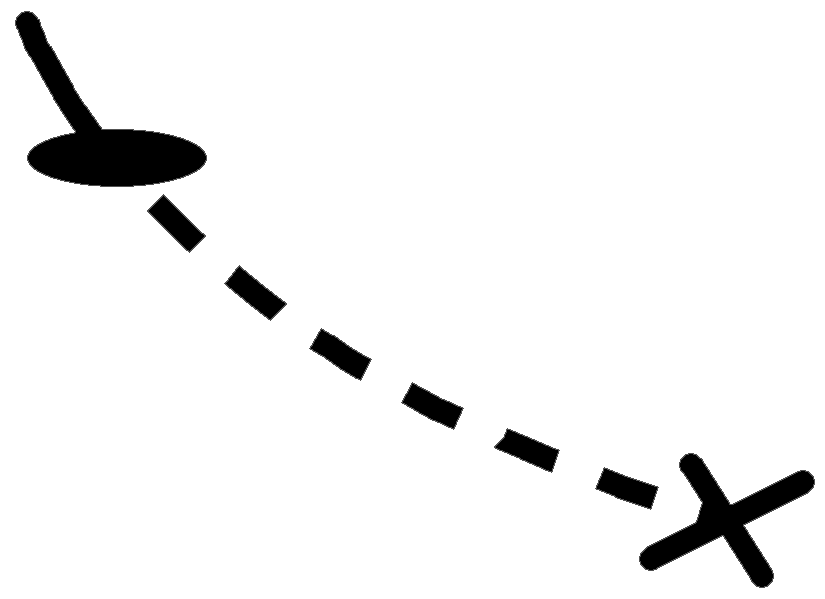 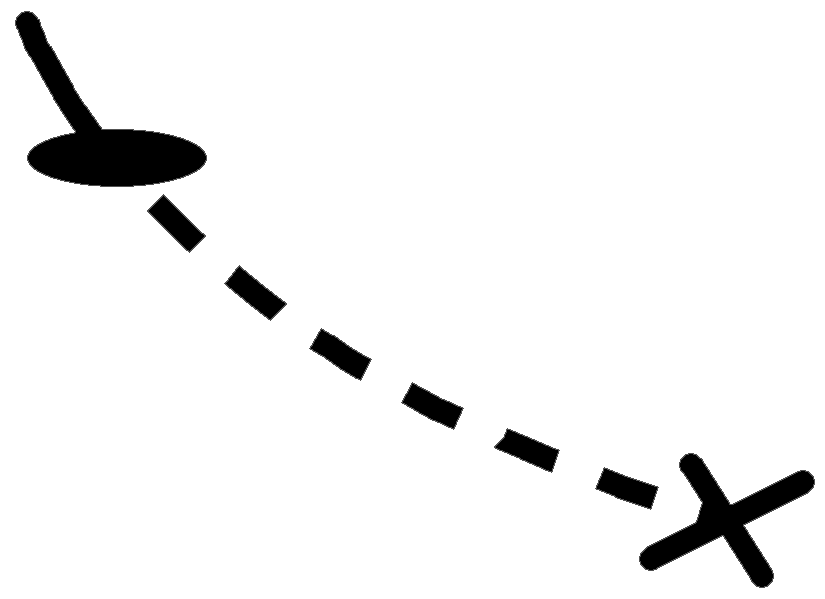 Kalman Filter Algorithm
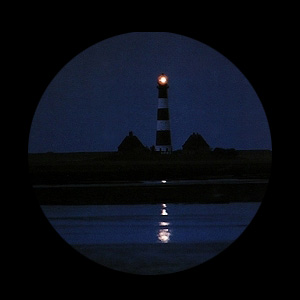 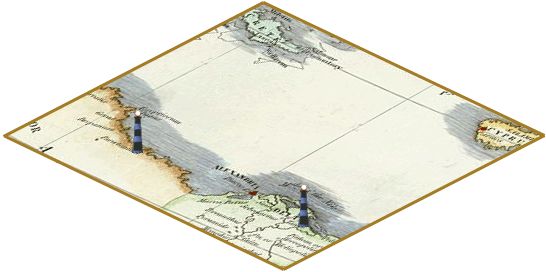 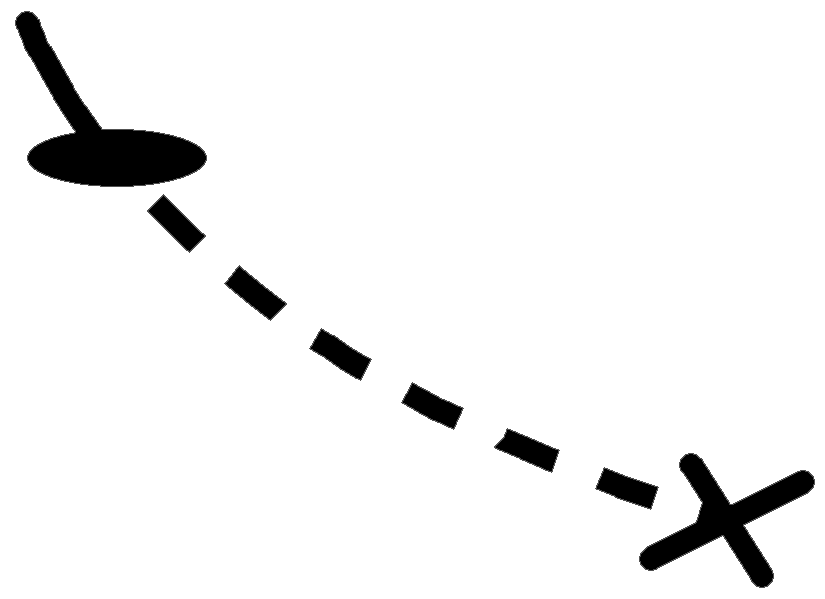 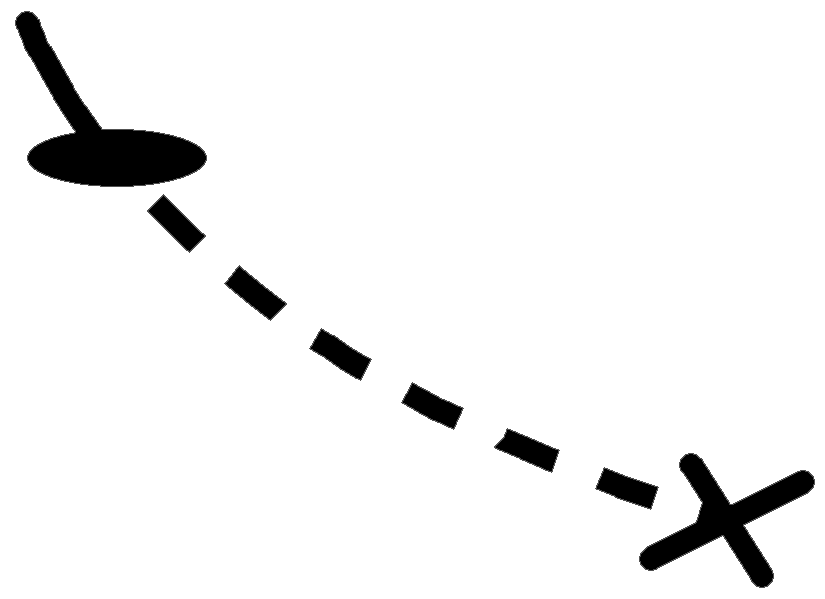 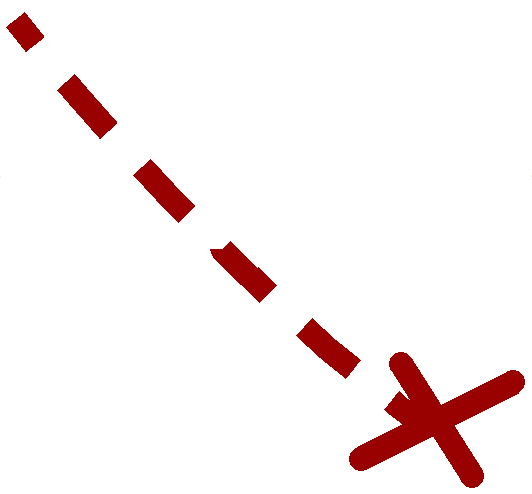 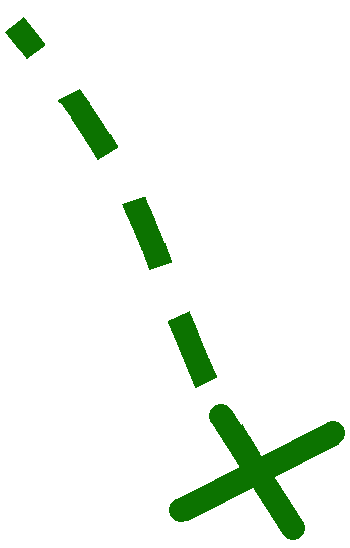 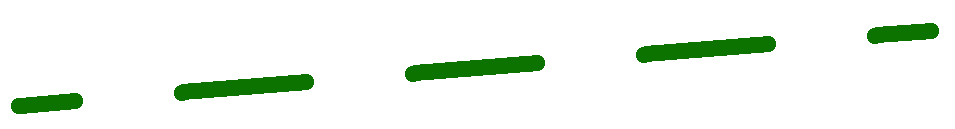 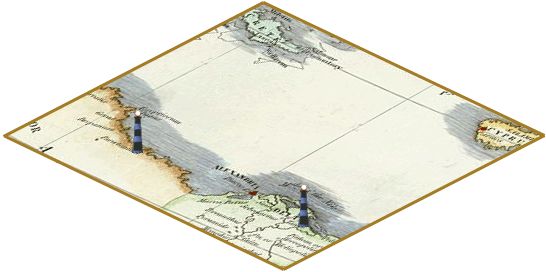 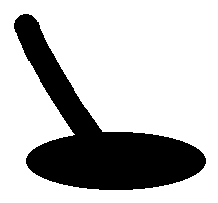 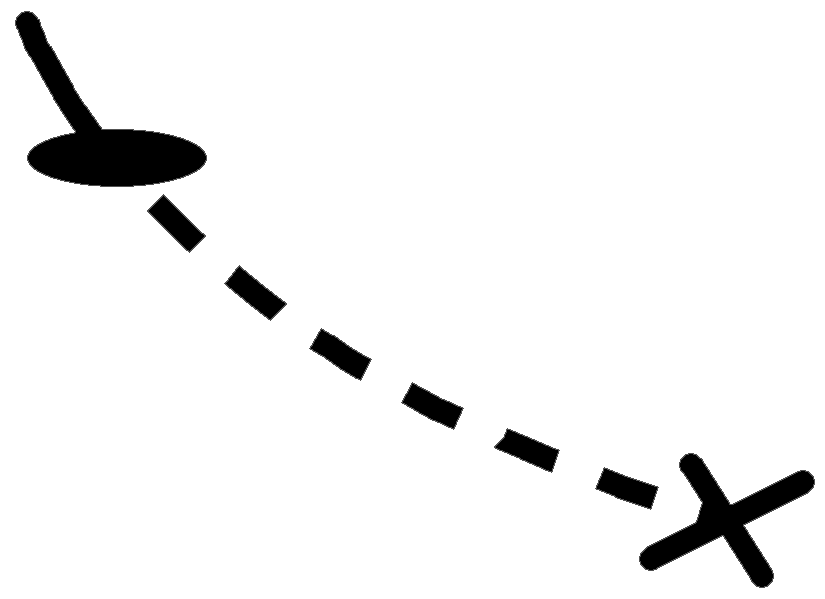 Prediction
Observation
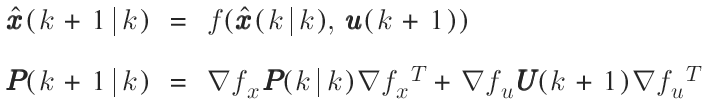 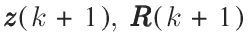 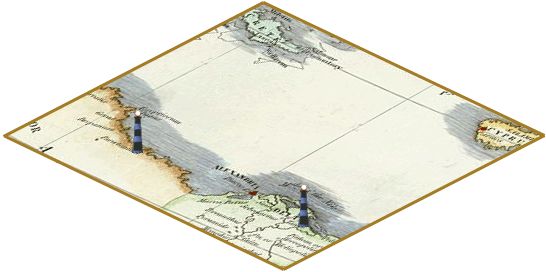 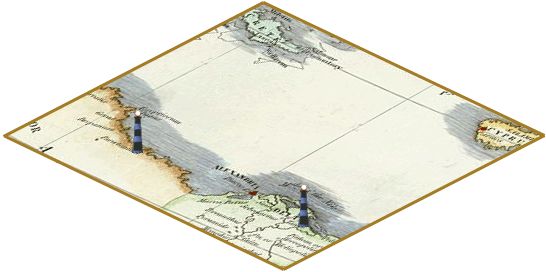 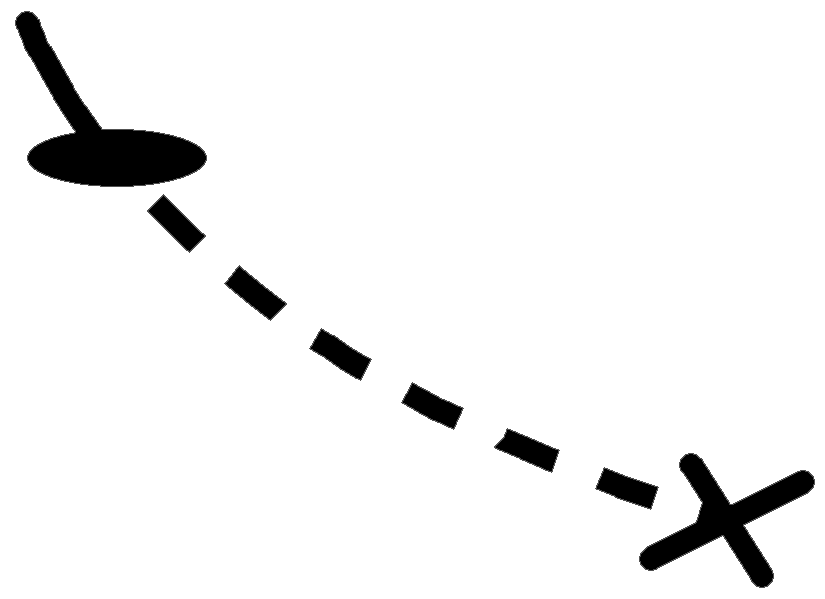 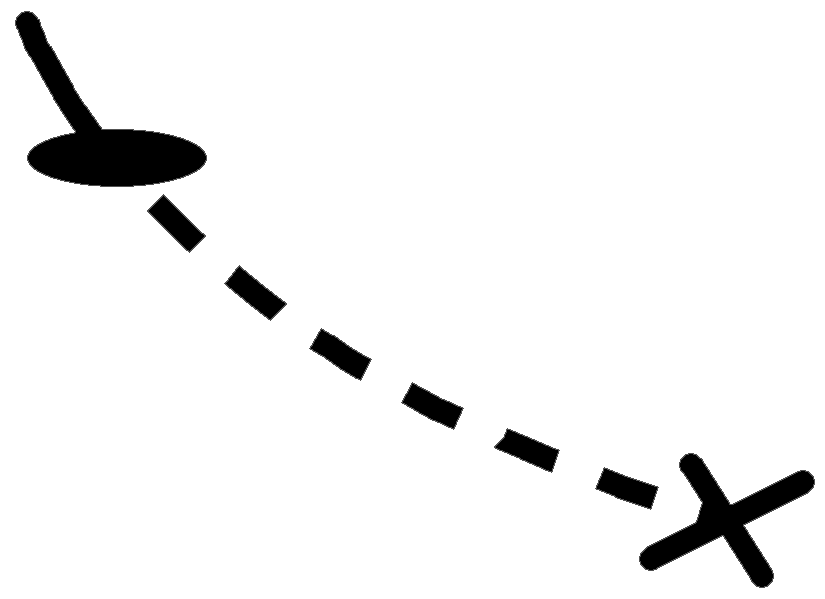 Correction
Matching
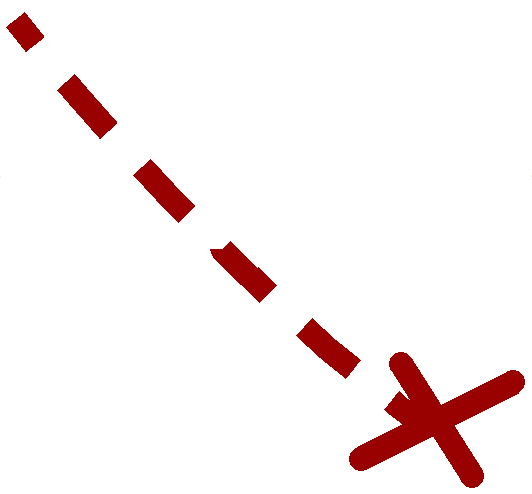 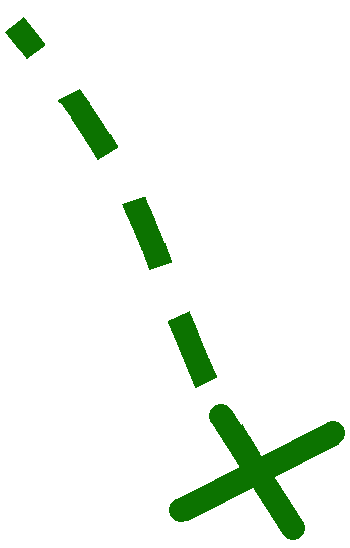 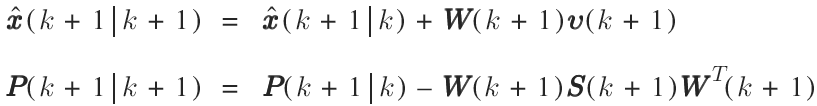 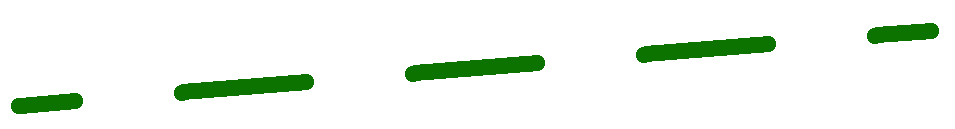 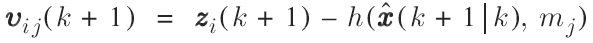 Kalman Filter Algorithm
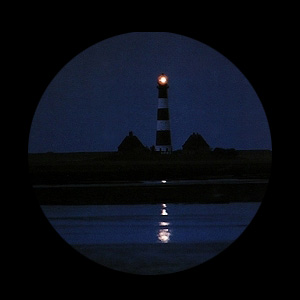 Prediction
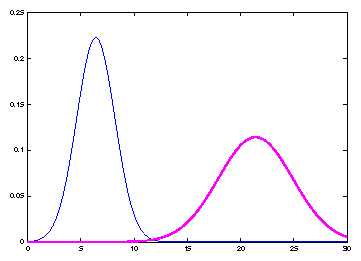 The Prediction-Correction-Cycle
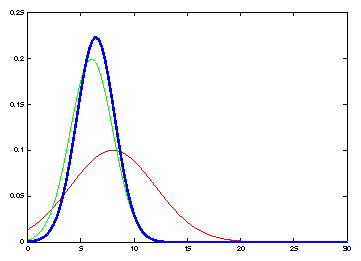 Correction
The Prediction-Correction-Cycle
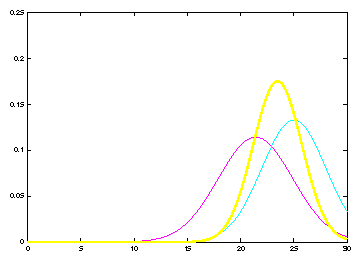 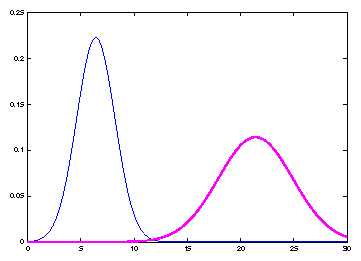 Prediction
Correction
The Prediction-Correction-Cycle
Kalman Filter Summary
Highly efficient: Polynomial in measurement dimensionality k and state dimensionality n:              O(k2.376 + n2) 

Optimal for linear Gaussian systems!

Most robotics systems are nonlinear!
Nonlinear Dynamic Systems
Most realistic robotic problems involve nonlinear functions
Linearity Assumption Revisited
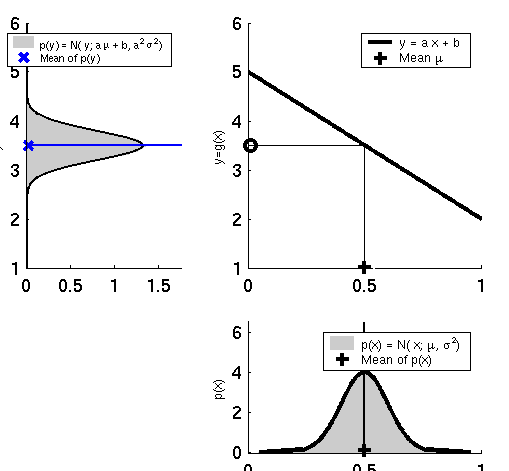 Non-linear Function
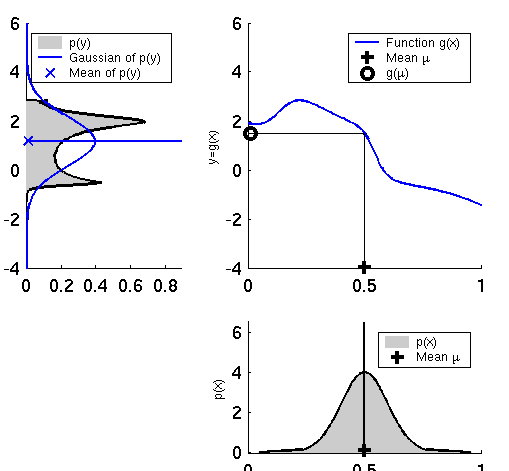 EKF Linearization (1)
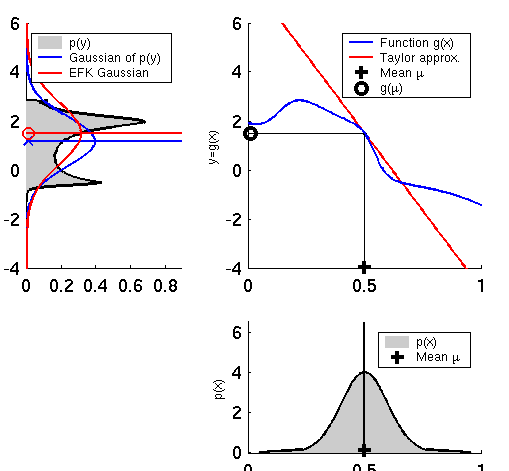 EKF Linearization (2)
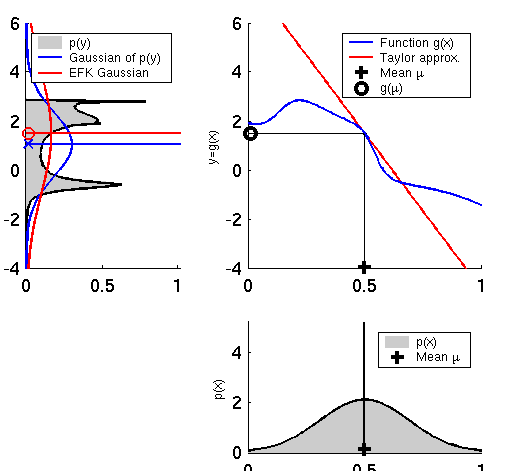 EKF Linearization (3)
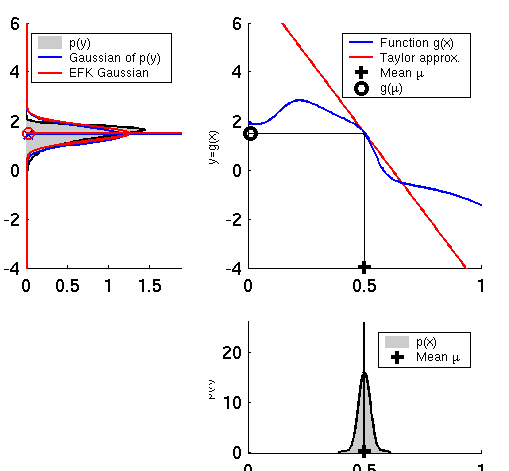 EKF Linearization: First Order Taylor Series Expansion
Prediction:



Correction:
EKF Algorithm
Extended_Kalman_filter( mt-1, St-1, ut, zt):

 Prediction:
      
  
 Correction:
      
 
 
 Return mt, St
Localization
“Using sensory information to locate the robot in its environment is the most fundamental problem to providing a mobile robot with autonomous capabilities.”                 [Cox ’91]
Given 
Map of the environment.
Sequence of sensor measurements.
Wanted
Estimate of the robot’s position.
Problem classes
Position tracking
Global localization
Kidnapped robot problem (recovery)
Landmark-based Localization
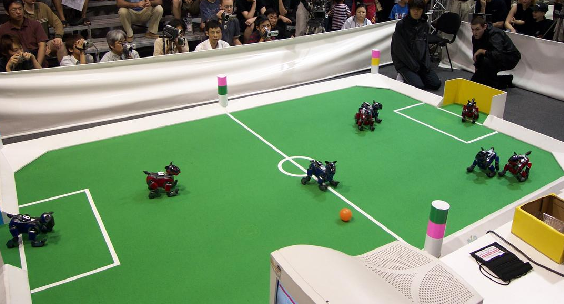 EKF_localization ( mt-1, St-1, ut, zt, m):Prediction:
Jacobian of g w.r.t location
Jacobian of g w.r.t control
Motion noise
Predicted mean
Predicted covariance
EKF_localization ( mt-1, St-1, ut, zt, m):Correction:
Predicted measurement mean
Jacobian of h w.r.t location
Pred. measurement covariance
Kalman gain
Updated mean
Updated covariance
EKF Prediction Step
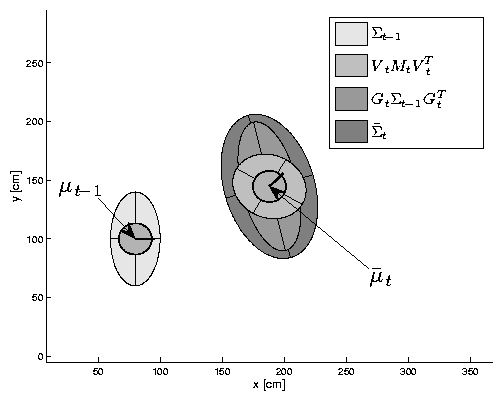 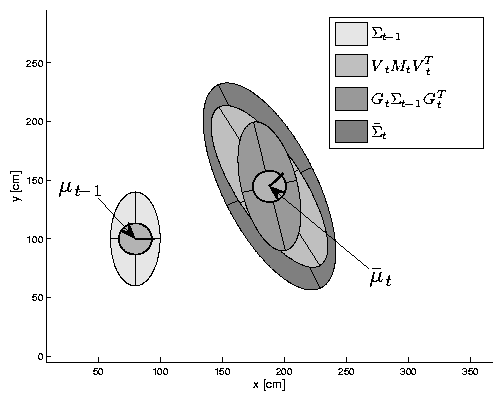 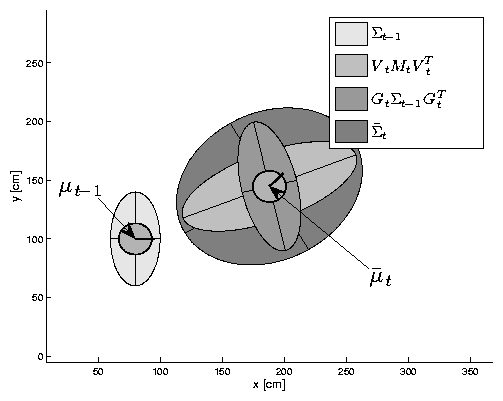 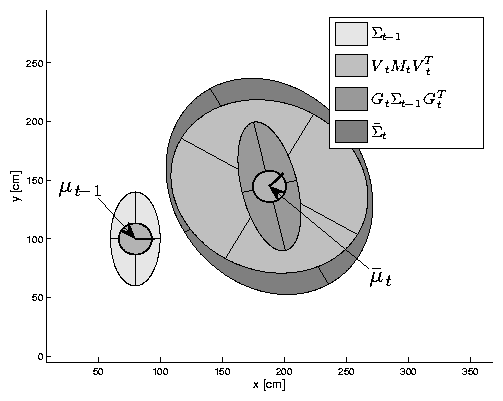 EKF Observation Prediction Step
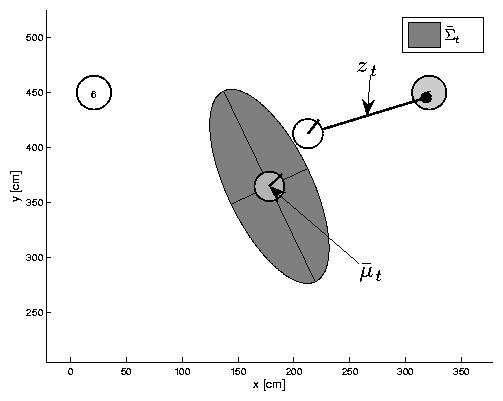 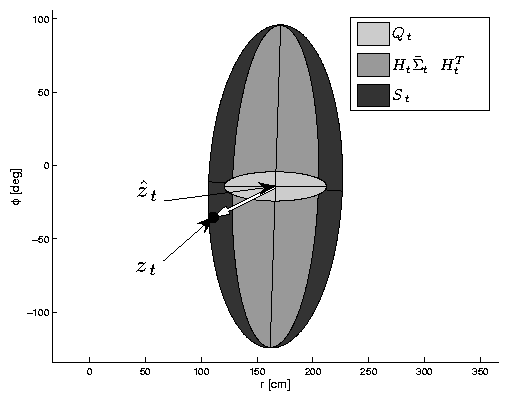 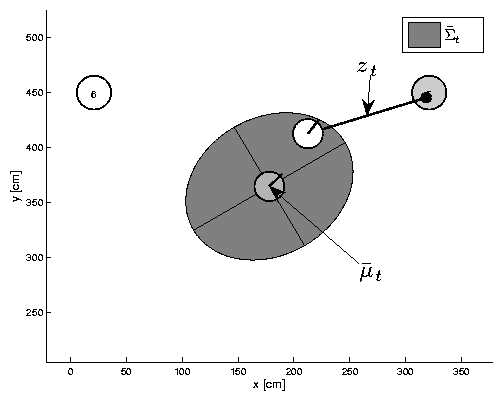 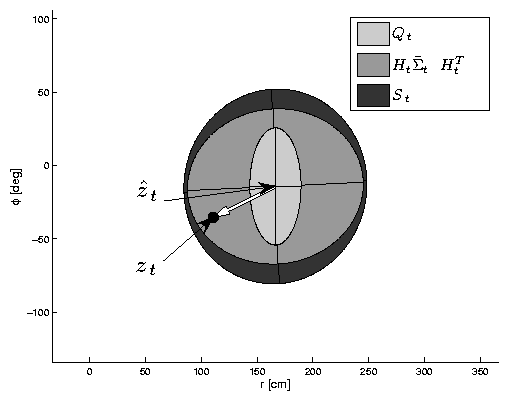 EKF Correction Step
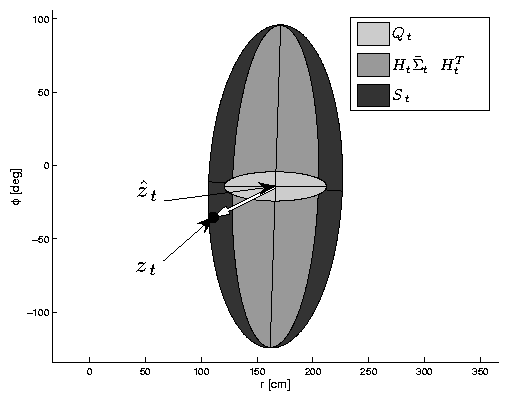 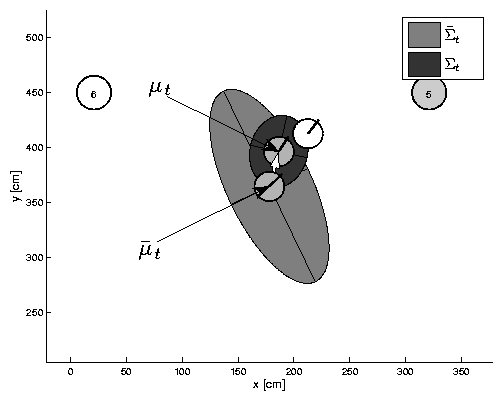 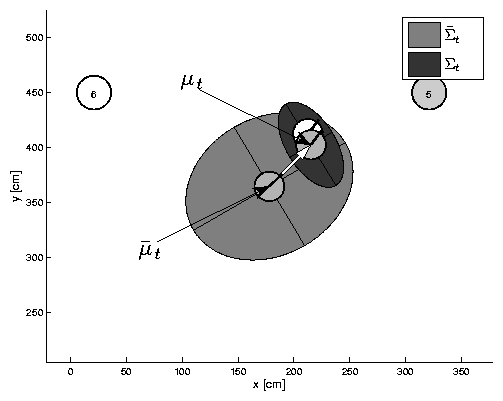 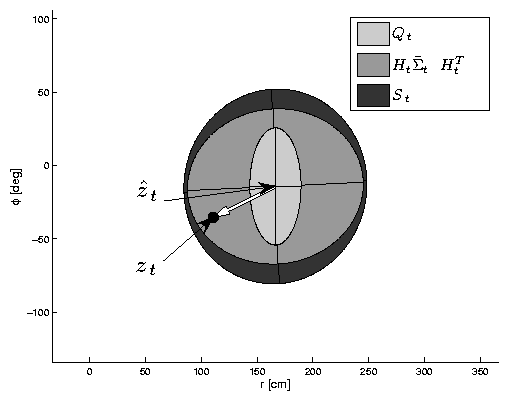 Estimation Sequence (1)
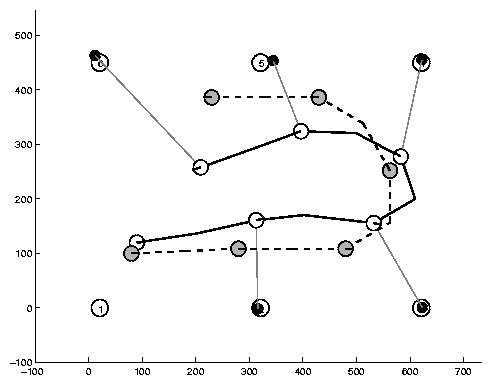 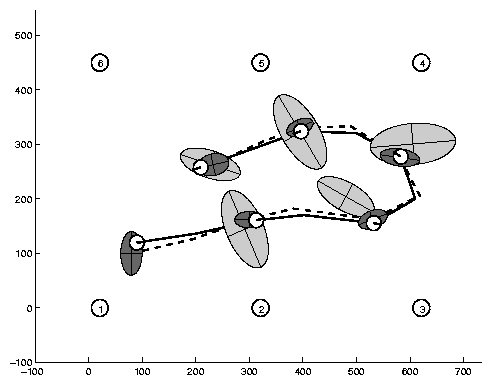 Estimation Sequence (2)
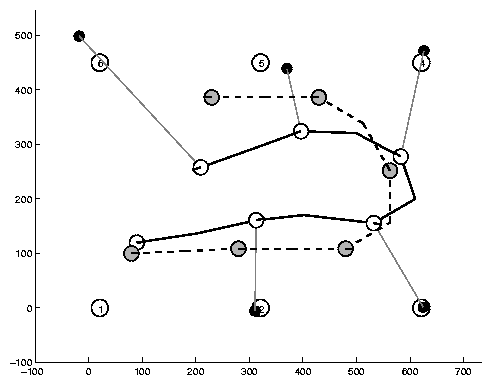 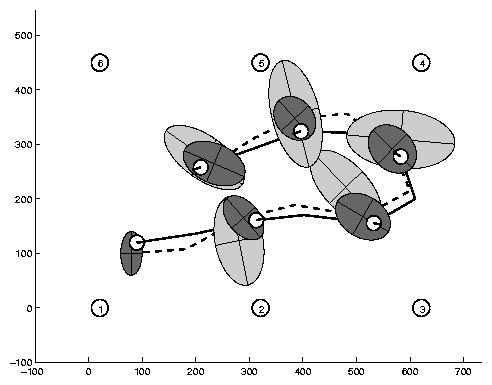 Comparison to GroundTruth
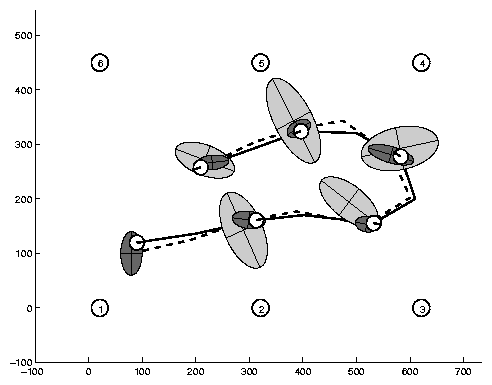 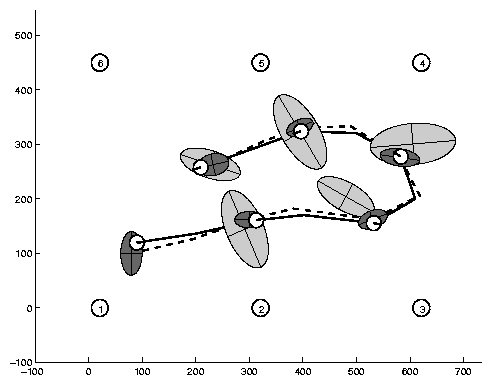 EKF Summary
Highly efficient: Polynomial in measurement dimensionality k and state dimensionality n:              O(k2.376 + n2) 

Not optimal!
Can diverge if nonlinearities are large!
Works surprisingly well even when all assumptions are violated!
EKF Localization Example
Line and point landmarks
EKF Localization Example
Line and point landmarks
EKF Localization Example
Lines only (Swiss National Exhibition Expo.02)
Linearization via Unscented Transform
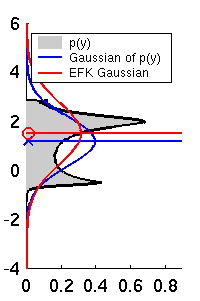 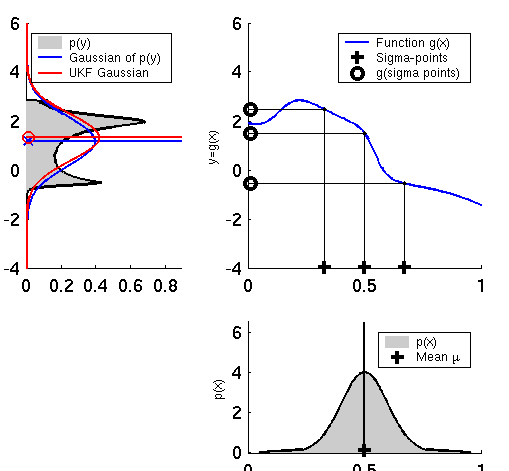 EKF
UKF
UKF Sigma-Point Estimate (2)
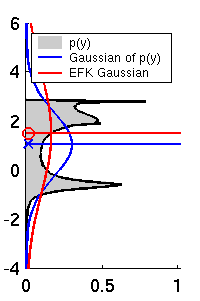 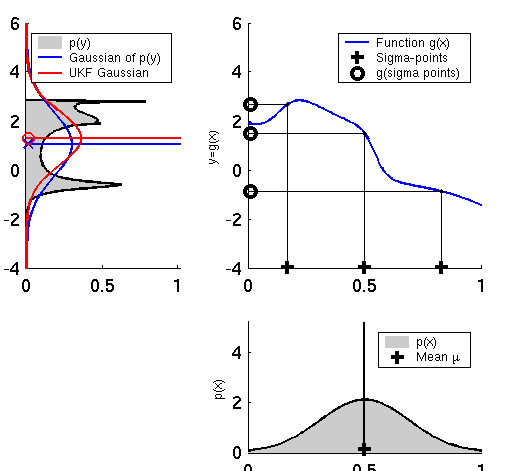 EKF
UKF
UKF Sigma-Point Estimate (3)
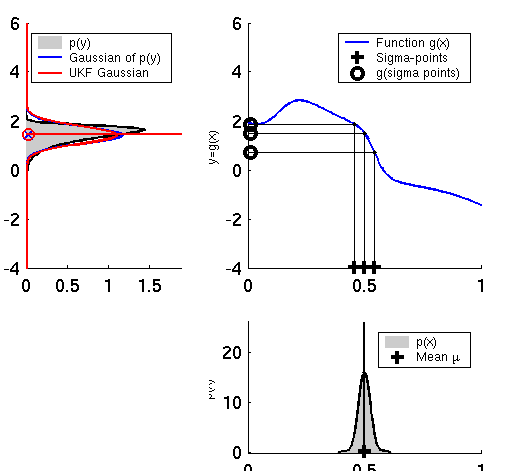 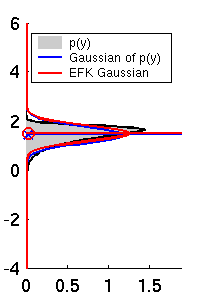 EKF
UKF
Unscented Transform
Sigma points                               Weights
Pass sigma points through nonlinear function
Recover mean and covariance
UKF_localization ( mt-1, St-1, ut, zt, m):
Prediction:
Motion noise
Measurement noise
Augmented state mean
Augmented covariance
Sigma points
Prediction of sigma points
Predicted mean
Predicted covariance
UKF_localization ( mt-1, St-1, ut, zt, m):
Correction:
Measurement sigma points
Predicted measurement mean
Pred. measurement covariance
Cross-covariance
Kalman gain
Updated mean
Updated covariance
EKF_localization ( mt-1, St-1, ut, zt, m):Correction:
Predicted measurement mean
Jacobian of h w.r.t location
Pred. measurement covariance
Kalman gain
Updated mean
Updated covariance
[Speaker Notes: Sigma – k h sigma = sigma – k s k]
UKF Prediction Step
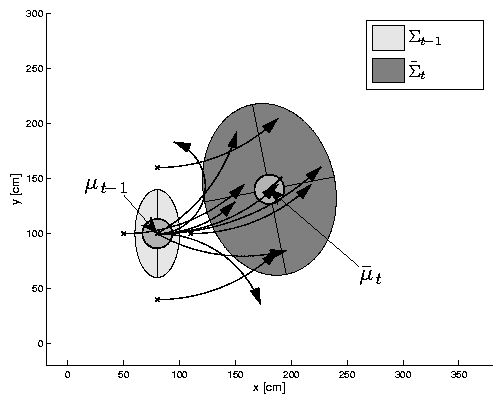 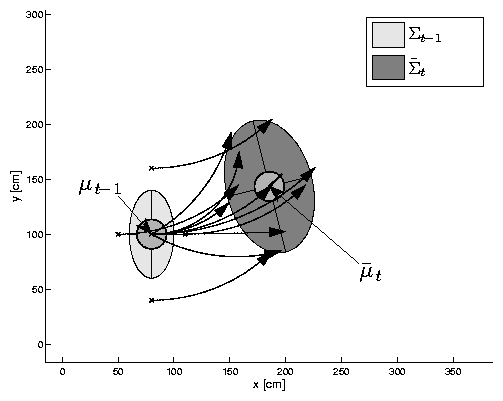 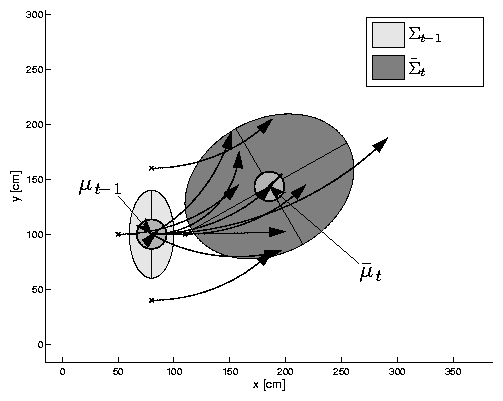 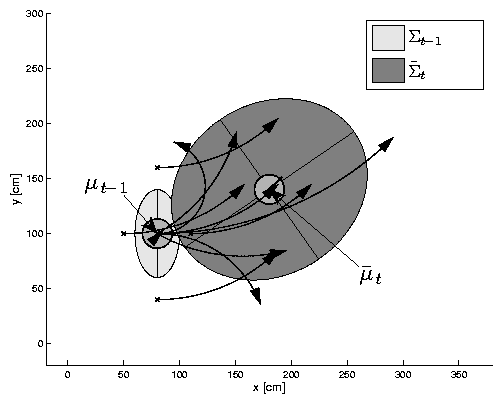 UKF Observation Prediction Step
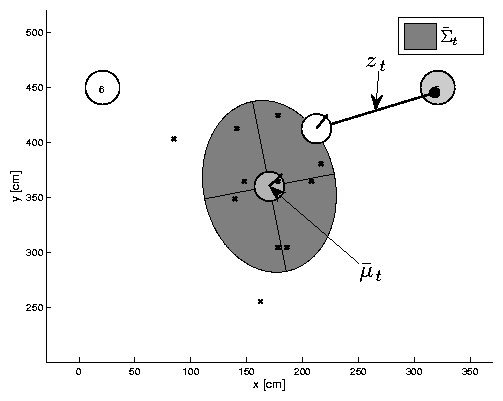 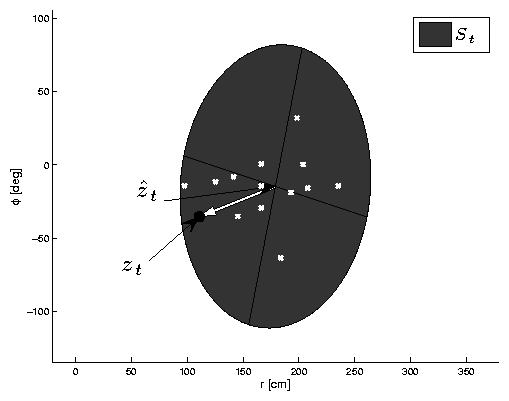 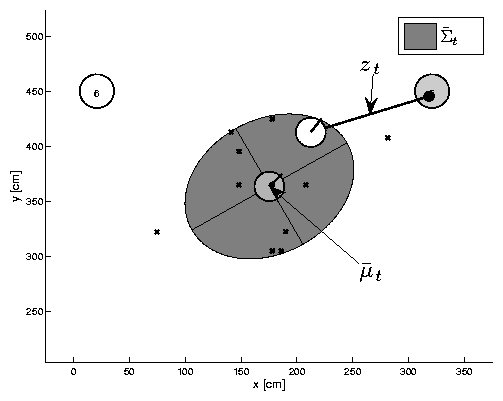 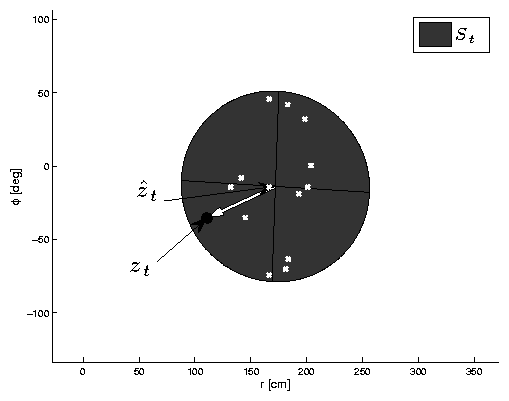 UKF Correction Step
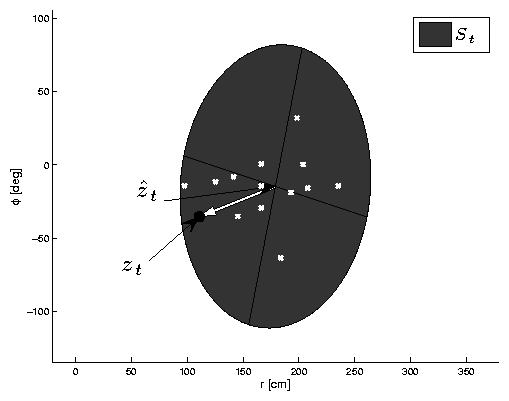 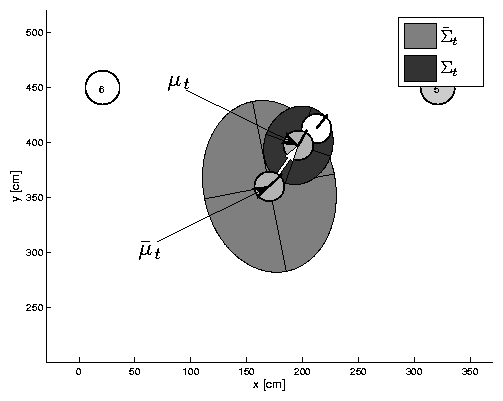 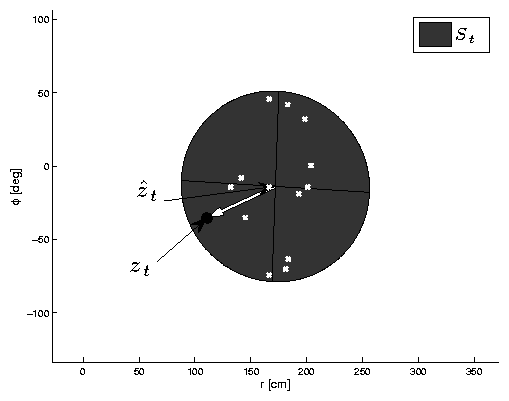 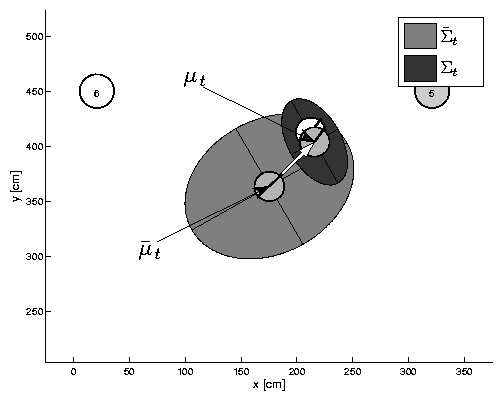 EKF Correction Step
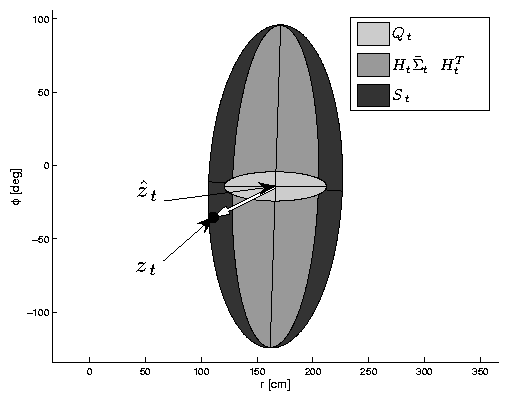 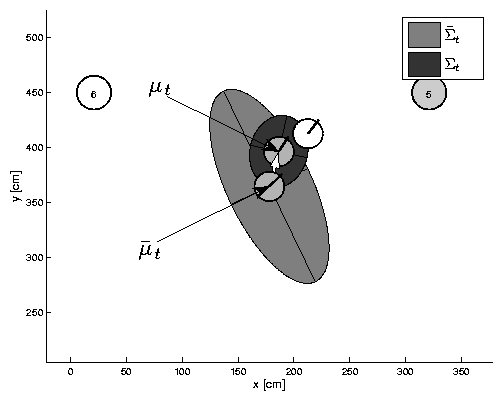 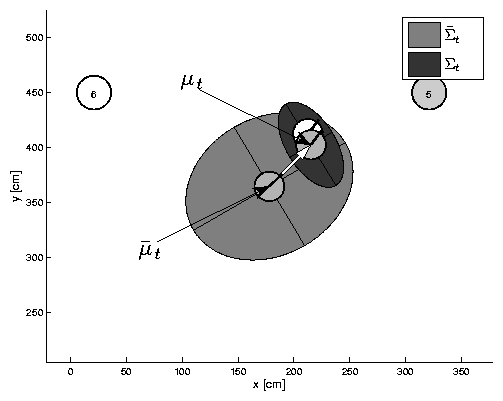 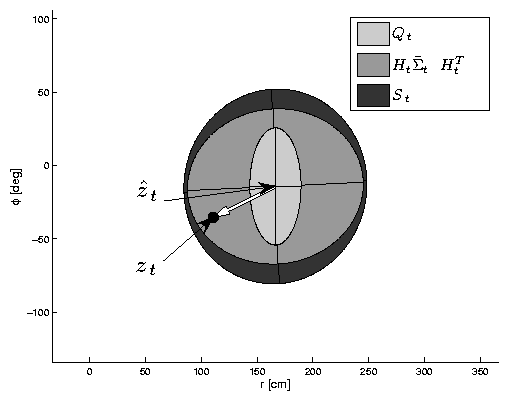 Estimation Sequence
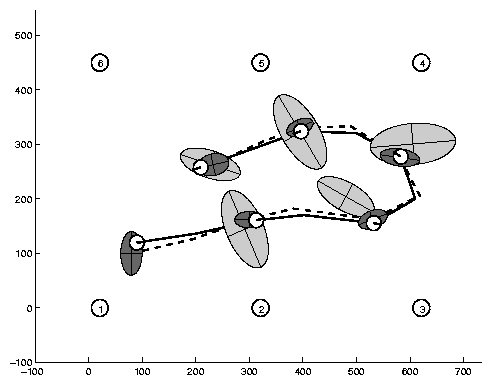 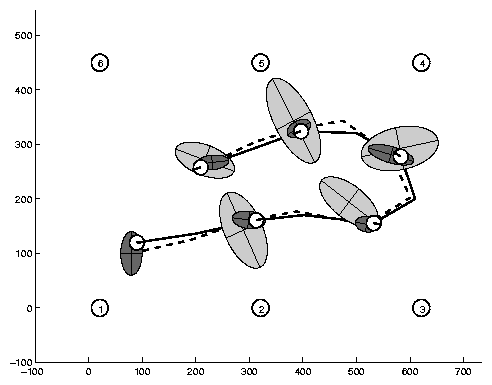 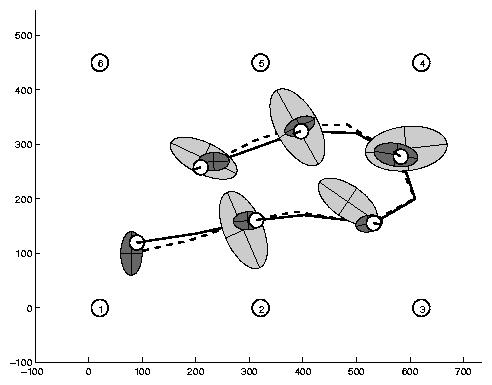 EKF                    PF                    UKF
Estimation Sequence
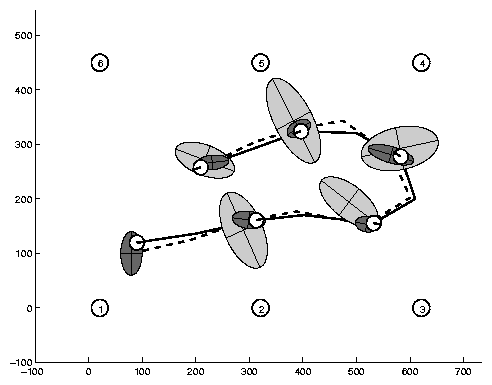 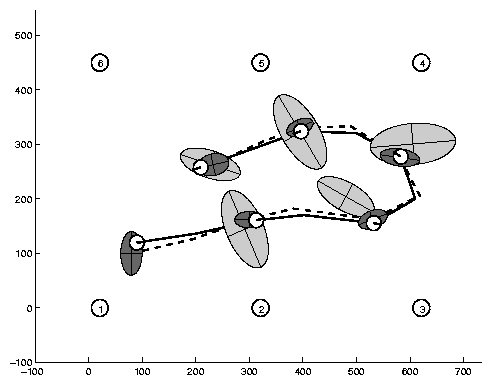 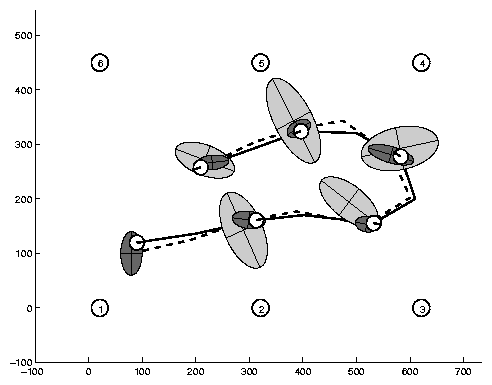 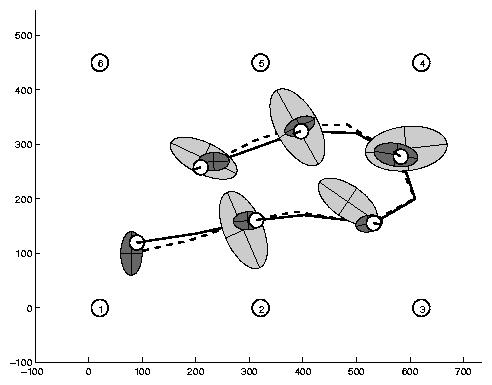 EKF                                UKF
Prediction Quality
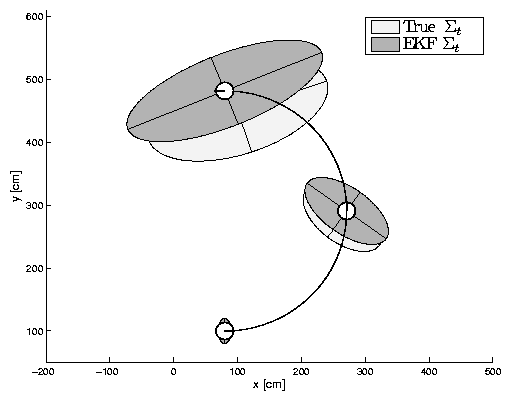 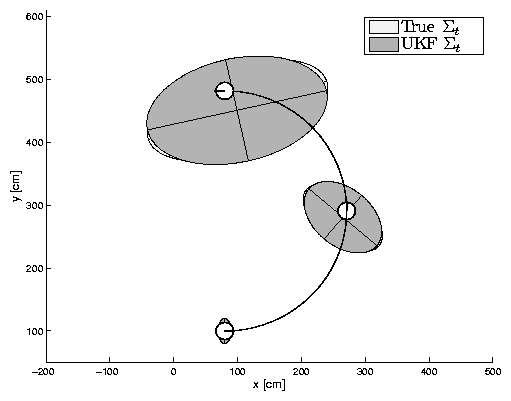 EKF                               UKF
UKF Summary
Highly efficient: Same complexity as EKF, with a constant factor slower in typical practical applications 
Better linearization than EKF: Accurate in first two terms of Taylor expansion (EKF only first term)
Derivative-free: No Jacobians needed
Still not optimal!
Kalman Filter-based System
[Arras et al. 98]: 
Laser range-finder and vision
High precision (<1cm  accuracy)
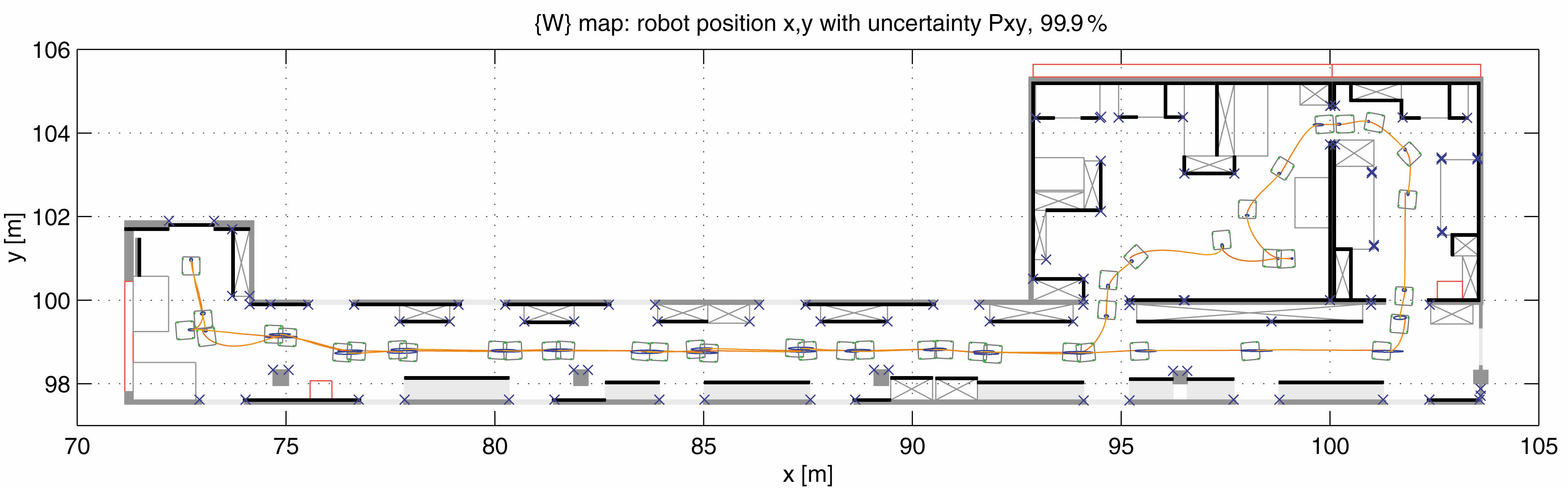 Courtesy of K. Arras
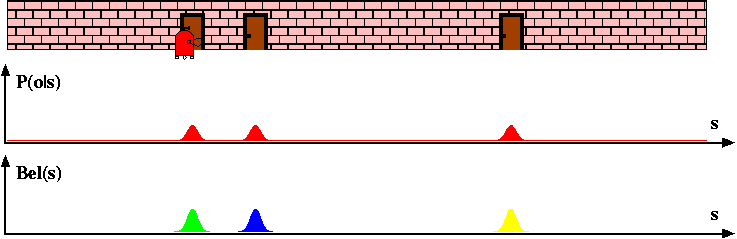 Multi-hypothesisTracking
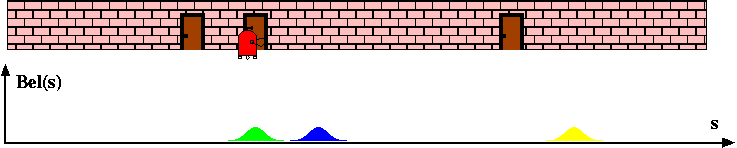 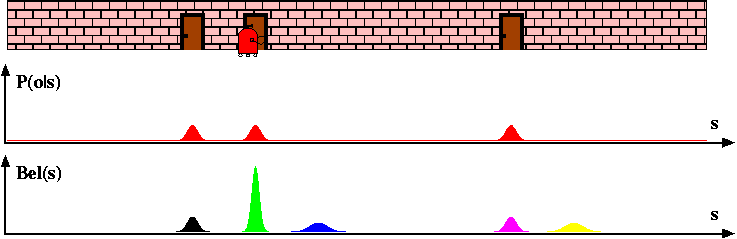 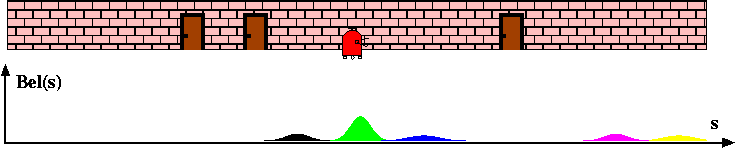 Localization With MHT
Belief is represented by multiple hypotheses
Each hypothesis is tracked by a Kalman filter
Additional problems:
Data association: Which observation corresponds to which hypothesis?
Hypothesis management: When to add / delete hypotheses?
Huge body of literature on target tracking, motion correspondence etc.
MHT: Implemented System (1)
Hypotheses are extracted from LRF scans
Each hypothesis has probability of being the correct one: 

Hypothesis probability is computed using Bayes’ rule
Hypotheses with low probability are deleted.
New candidates are extracted from LRF scans.
[Jensfelt et al. ’00]
MHT: Implemented System (2)
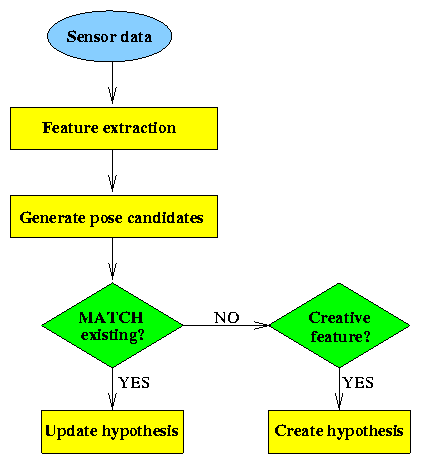 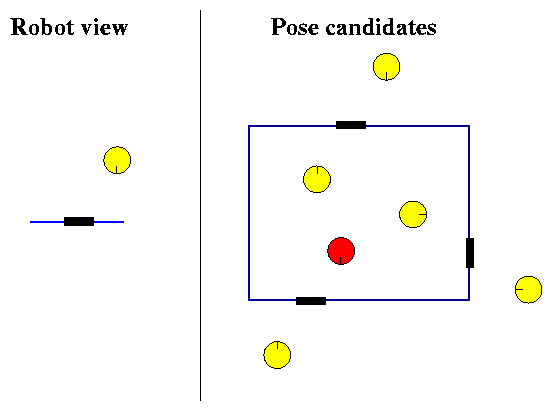 Courtesy of P. Jensfelt and S. Kristensen
MHT: Implemented System (3)Example run
# hypotheses
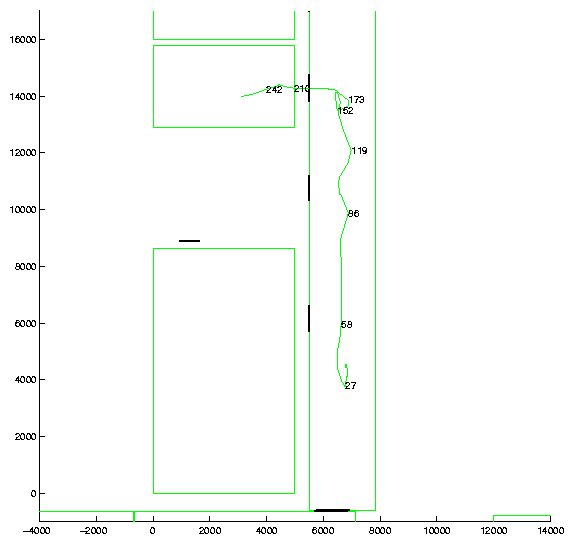 P(Hbest)
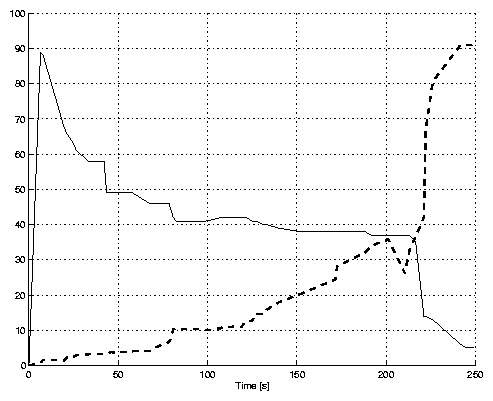 Map and trajectory
#hypotheses vs. time
Courtesy of P. Jensfelt and S. Kristensen
Summary: Kalman Filter
Gaussian Posterior, Gaussian Noise, efficient when applicable
KF: Motion, Sensing = linear
EKF: nonlinear, uses Taylor expansion
UKF: nonlinear, uses sampling
MHKF: Combines best of Kalman Filters and particle filters

A little challenging to implement